Anestezie celková, regionálníICU
Lukáš Dadák 
ARK FNUSA
1
Anesteziologicko-resuscitační klinika Fakultní nemocnice u sv. Anny v Brně a Lékařské fakulty Masarykovy univerzity
Hospitalizace a vitální funkce
Standardní  oddělení (ward)
JIP (HDU)


RO (ICU,CC)
2
Anesteziologicko-resuscitační klinika Fakultní nemocnice u sv. Anny v Brně a Lékařské fakulty Masarykovy univerzity
Selhání / ohrožení životních funkcí
Důvody aktivace
Medical Emergency Team  (6666 FNUSA, 2222 ERC)
srdeční frekvence méně než 40/min či více než 140/min
systolický tlak krve méně než 9OmmHg či nasazení vazopresorů
dechová frekvence méně než 6/min či více než 30/min
pokles SpO2 pod 90% po dobu 15min a více
akutní pokles Glasgow Coma Score o dvě jednotky a více
nově vzniklý neočekáváný vzestup teploty nad 38.5 °C
akutní pokles diurézy pod 0.5ml/kg po dobu alespoň 4h
jakékoli i blíže nespecifikované obavy o pacientův stav
Aktivuje kdokoli, kdekoli v areálu
chodník
čekárna
ambulance
oddělení
JIP
3
Anesteziologicko-resuscitační klinika Fakultní nemocnice u sv. Anny v Brně a Lékařské fakulty Masarykovy univerzity
Anesteziologie
na rozdíl od ostatních oborů medicíny… je mladou disciplínou (177 let)
Anestezie historie – před eterem
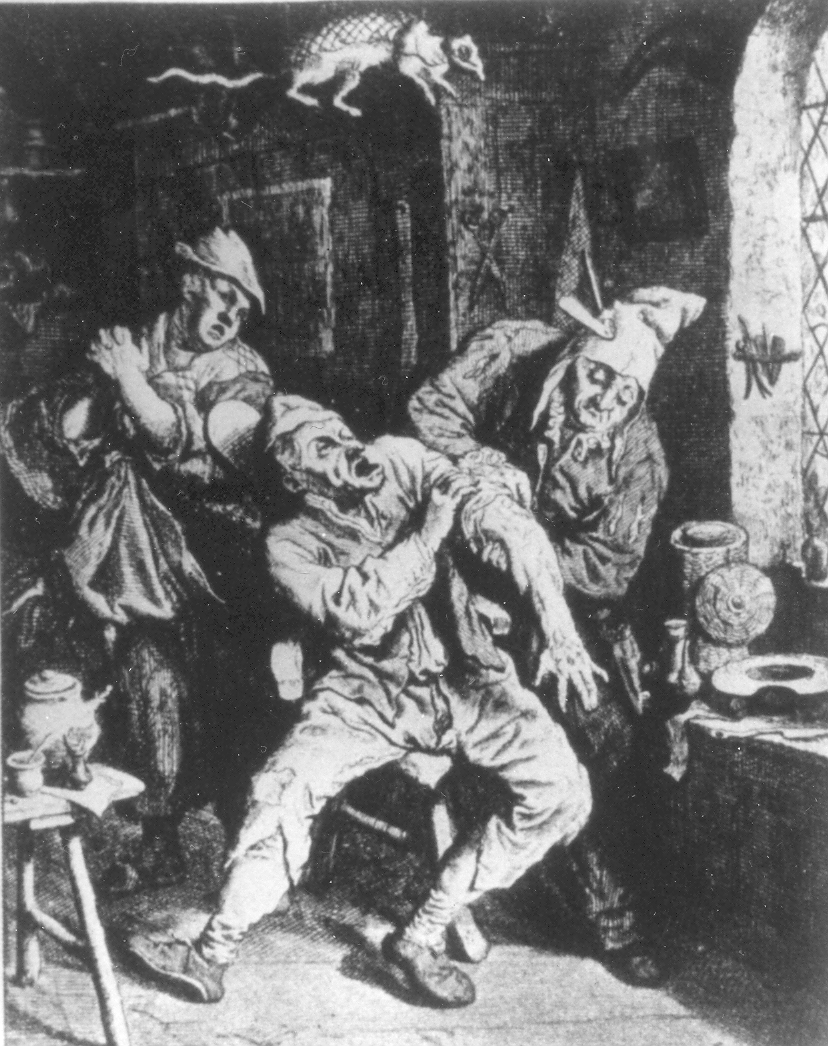 snaha odstranit bolest  ..
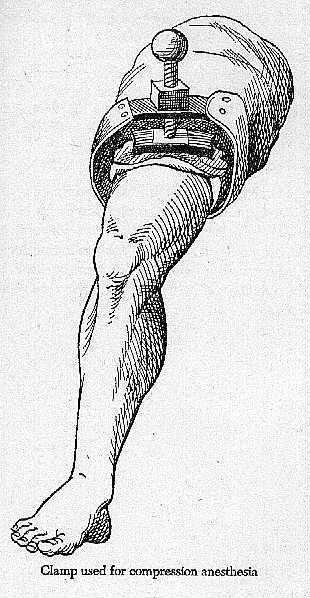 History
Opium (Egypt, Syria) 
Hippokrates 400 BC     ease pain
1555  Andreas Vesalius – UPV trubicí mezi hlasové vazy, Komorová fibrilace (animals) 
1546 Valerius Cordus - ether – oleum vitreolum dulce
1547 Paracelsus - analgetic effect of ether 
1646 Severino - cryoanaesthesia – Napoleon's wars – Larey (..1939 – Rusko-Finská válka)
1773 N2O      Joseph Priestley (1733-1804)
1774 O2
1779 Humphry Davy  - anaesthetic effect of N2O
Ether
Bostonský dentista William Thomas Green Morton podal 16. října 1846 éterovou anestezii Gilbertovi Abbotovi k vynětí nádoru dolní čelisti. 
1. článek Boston Medical and Surgical Journallistopad 1846.
6. února 1847 první éterová anestezie v Čecháchmnich bratr Celestýn Opitz v nemocnici milosrdných bratří sv. Jana z Boha v Praze na Františku
Ether
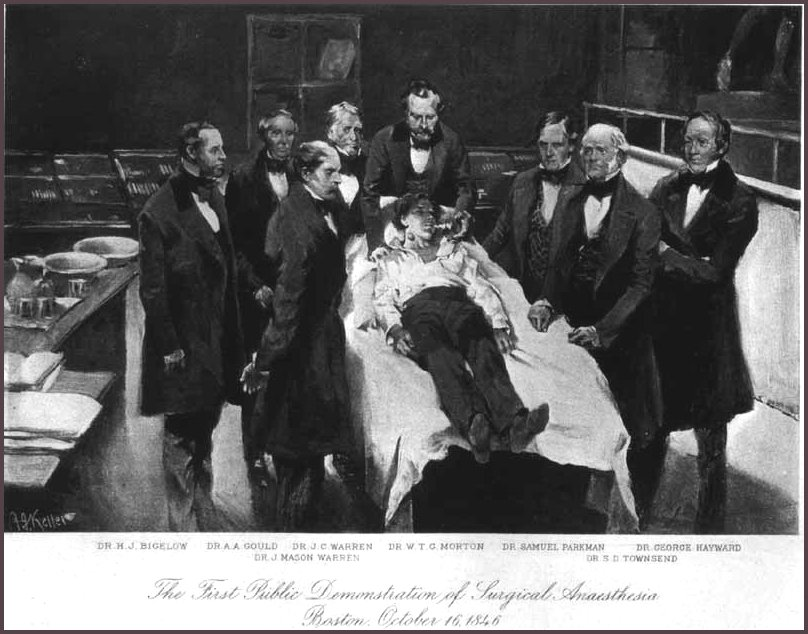 Důvody úspěchu éteru
snadná příprava a skladování (vs. N2O)
fyzikální vlastnosti  - inhalace
nízká koncentrace – není hypoxie
minimální deprese oběhu
pomalý úvod – bezpečný pro začátečníky
snadné podání – nasáklou gázou, po kapkách
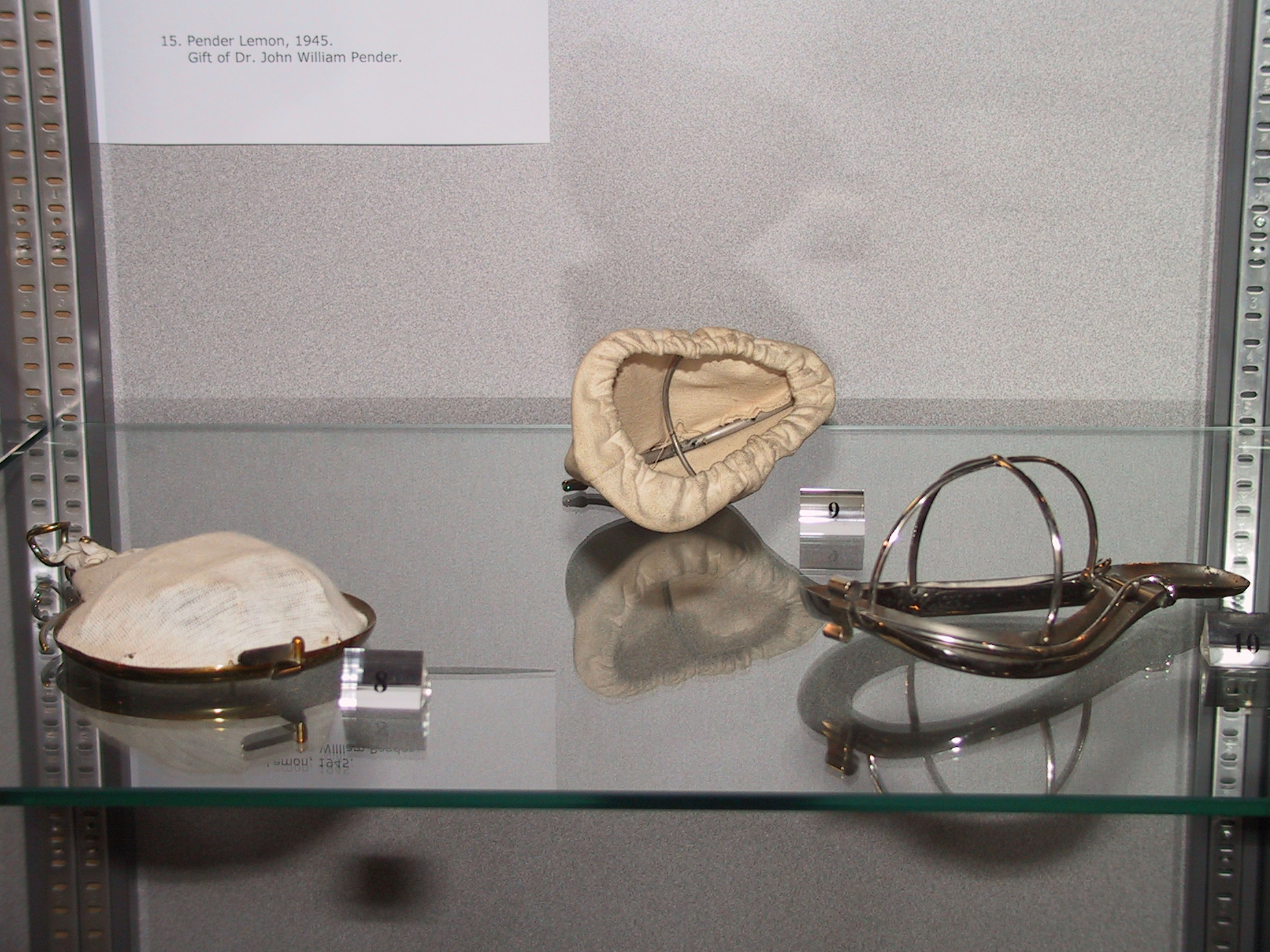 Po éteru
1847 – chloroform – porodnická anestezie
1884 – kokain – oko, .. sliznice
1885-99 – kokain “spinálně”
1878 první intubace
1895 přímá laryngoskopie  Alfred Kirstein -  Berlin.

1941 přímá laryngoskopie v klinické praxi  Robert Miller and Sir Robert MacIntosh
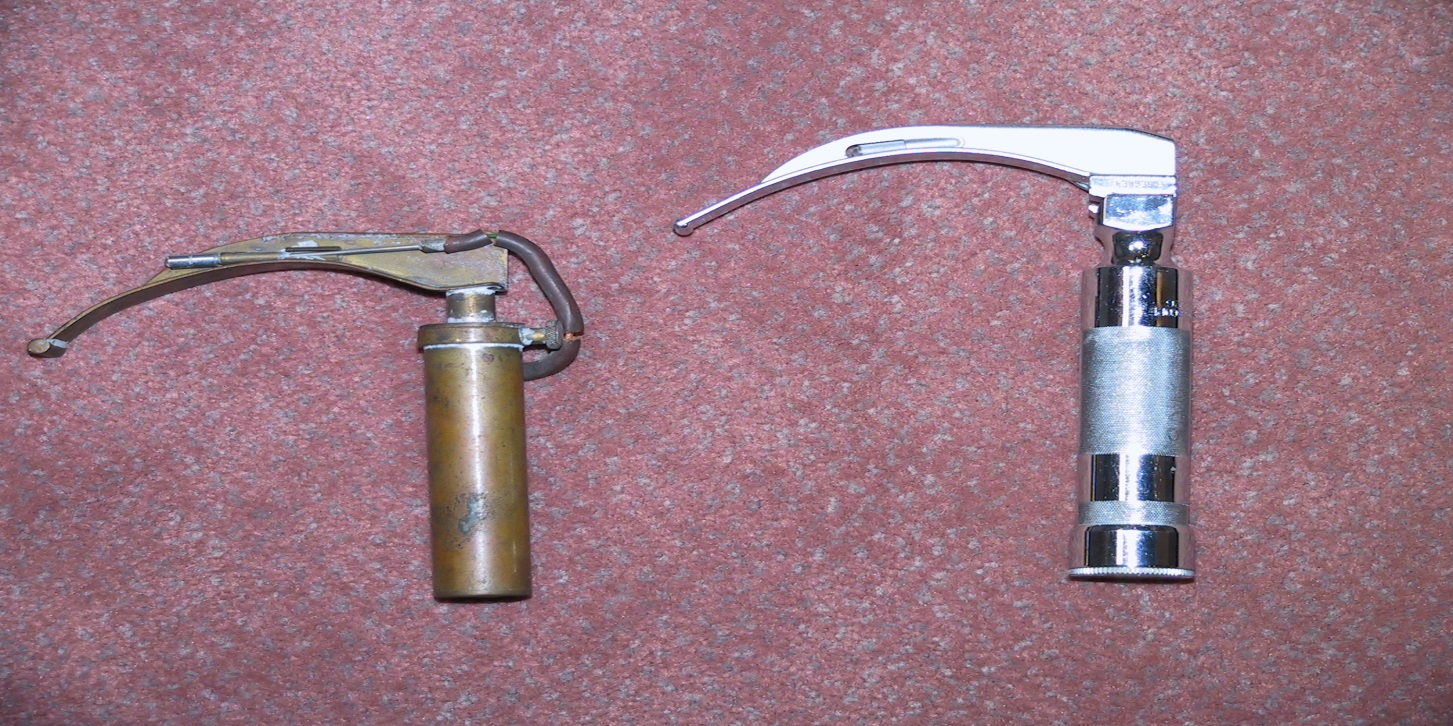 Po éteru
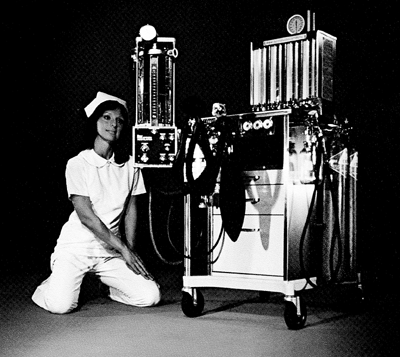 1942 kurare v anestezii
1940's neostigmin, thiopental
1951 suxamethonium
1956  halothan
1960's  enflurane, isoflurane, etomidat, ketamin
1977 propofol  .. Cremofor anafylaxe .. 90's .. lecitin+sojový olej
1993: mivacurium
1994: rocuronium, sevoflurane
2005: sugamadex
Anesteziologická péče  - dnes
bolest
vědomí
bezpečí

Def: soubor léčebných a diagnostických postupů, které umožňují provádět operační výkony, léčebné výkony a vyšetřovací metody v celkovém nebo regionálním znecitlivění. 
Je poskytována v perioperačním období a zahrnuje podíl na přípravě k výkonu, samotné zajištění v jeho průběhu a nezbytnou péči navazující
Hypnotics, Volatile anaesthetics
Analgetics:
Opioids
N2O
Muscle relaxants
Celková anestezie:
vyřazení mozkových bb. z normální činnosti (vnímání a reflexy)
uměle vytvořené a ŘÍZENÉ, plně reverzibilní koma
Ideální anestetikum
dočasné vyřazení mozkových bb.
bez vlivu na kardiovaskulární a dýchací systém
bezpečné, levné, netoxické, ... 

neexistuje
Slovník
analgezie = odstranění bolesti
sedace = zklidnění odporu, neklidu pacienta
celková anestezie (inhal., TIVA, doplňovaná)

regionální anestezie
centrální blokády (SA, EPI)
periferní blokády (plexus, n.)
 (infiltrační = místní anestézie)

kombinovaná anestézie (reg + CA)
Sedace
minimální (anxiolýza) - pacient reaguje na slova, kognitivní fce sníženy, ochrané reflexy d.cest zachovány, bez vlivu na ventilaci či oběh.
Conscious Sedation – cílená reakce na slovní podněty může být nutná taktilní stimulace
hluboká sedace – reaguje jen na opakovanou / bolestivou stimulaci; ohrožena průchodnost d. cest, možná neadekvátní ventilace

Celková anestezie – ztráta vědomí, bez rce na bolest. Nutnost zajistit d. cesty a ventilaci.
Continuum of depth of sedation
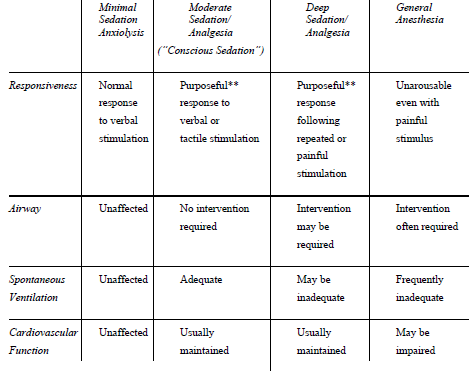 ASA 2004/2009
Perioperační období:
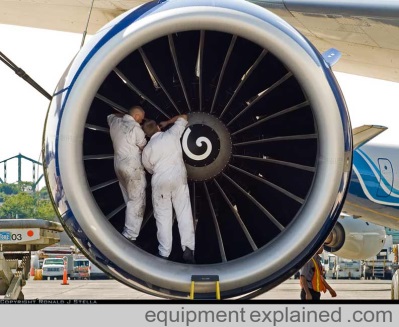 předoperační vyšetření
souhlas s anestezií
premedikace
anestezie:
úvod do anestezie
udržovací fáze
vyvedení z anestezie
pooperační péče
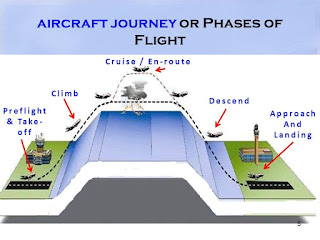 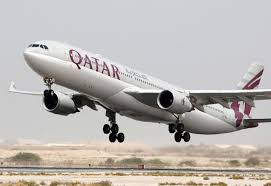 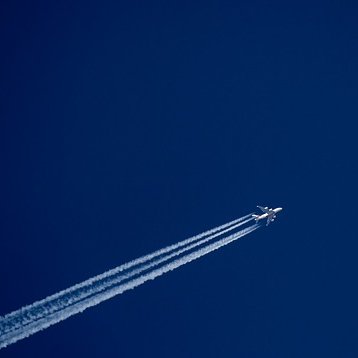 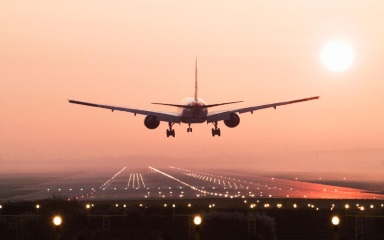 https://www.askpilot.info/2020/06/phases-of-flight.html
Riziko anestezie - mortalita
Trend zvyšování bezpečnosti  => klesá tolerance společnosti k anesteziologickým komplikacím

Letalita v anestezii:
    1952    1 :     2 000 (Beecher, 1954)
    1982    1 :   10 000 (NCEPOD 1987)
    2001    1 :   50 000 – 220 000 (Brown, 2002)

Riziko úmrtí při leteckém neštěstí 1: 755 000 (1997)
Příčiny úmrtí při anestezii
hypoxémie při poruše dýchání
selhání ventilace  
intubace do jícnu
vdechnutí / zatečení gastrického obsahu do plic
oběhová nestabilita (AIM, šok)
předávkování léky
anafylaxe, interakce farmak

!!! Velkému počtu (60%) úmrtí šlo zabránit !!!
Vyšetření dýchacích cest anesteziologem
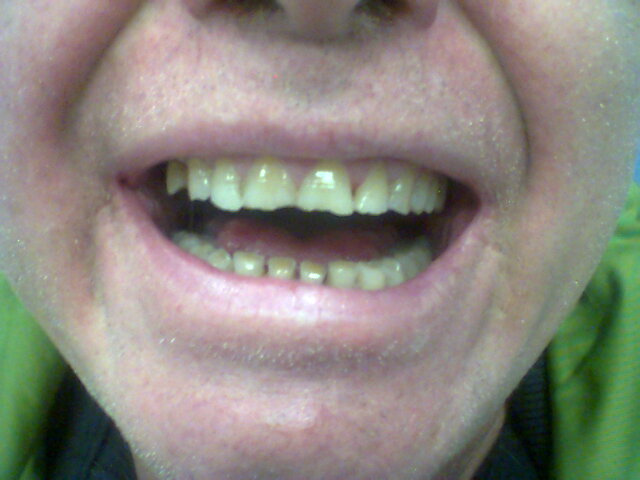 nutné před vznikem apnoe
odhalení možných obtíží dříve než vzniknou

anamnéza:
operován poprvé?
byla obtížná intubace? 

!!! Nezamlčet pacientovi obtíže, které se staly během anestezie!!!
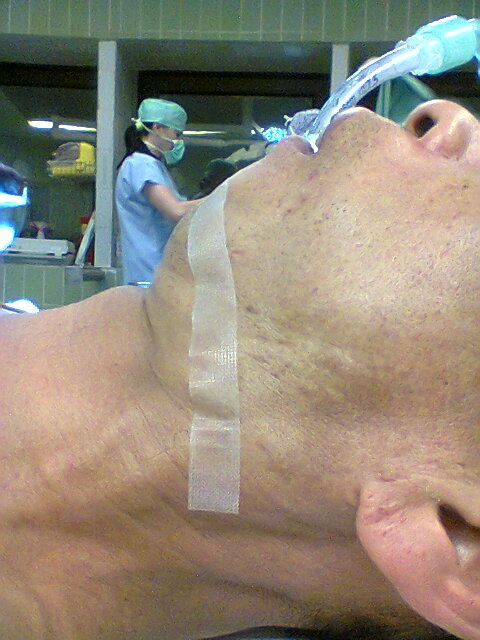 Vyšetření dýchacích cest
Pohled: 
možnost otevření úst (3 prsty; >4 cm)
volné kariézní zuby
gotické patro
velký jazyk, malá ústa
hypoplastická / nepohyblivá dolní čelist
antepozice hrtanu = mandibula-jazylka <3prsty 
flexe, extenze hlavy
Mallampati
hybnost C páteře
Otevření úst
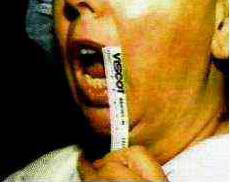 „3-3-2“
max. vzdálenost:
interincizonální
hyo-mentální
hyo-thyroidální
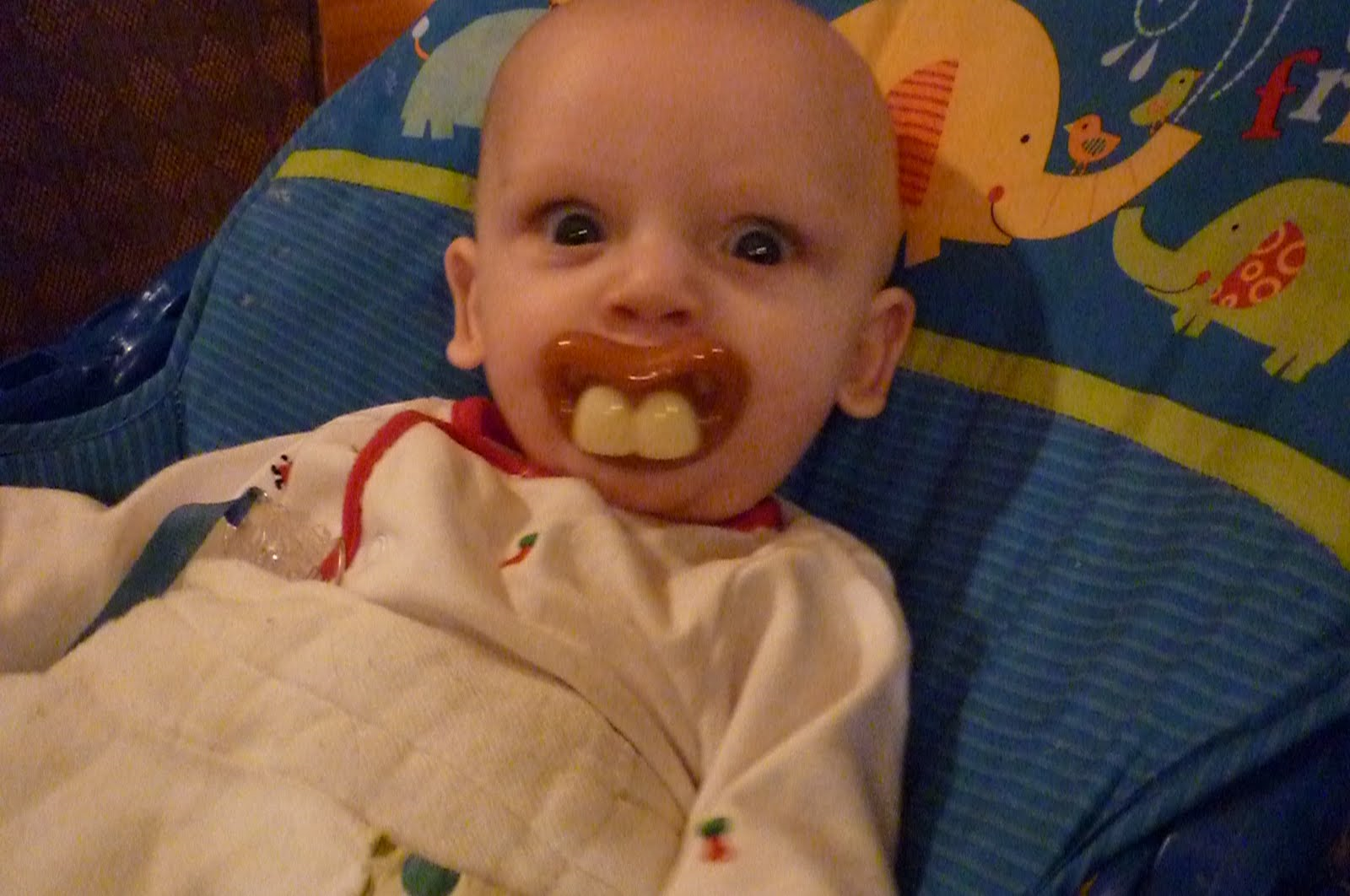 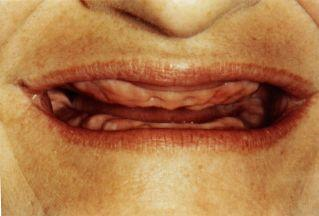 Chrup
bezzubí – snadnější  intubace, obtížná ventilace maskou
kariézní – riziko ulomení a vdechnutí
prominující horní – obtížná intubace
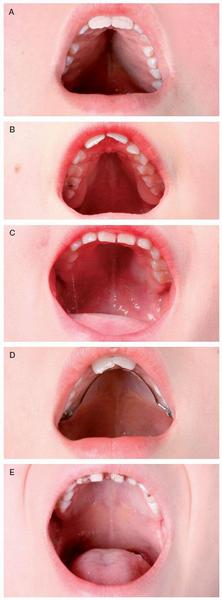 Gotické patro
častější obtížná intubace
častější abnormality d.cest



opar = neoptimální stav imun. systému před plánovanou operací
Jazyk, tonzily
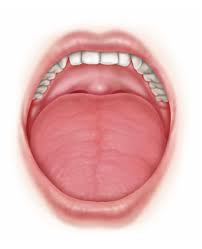 překážka
ventilaci
intubaci
zavedení LM
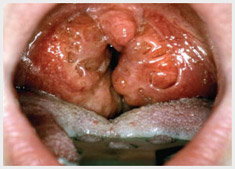 The Upper Lip Bite  test
Mallampati
OTI snadno (98%)					OTI 50% obtížná
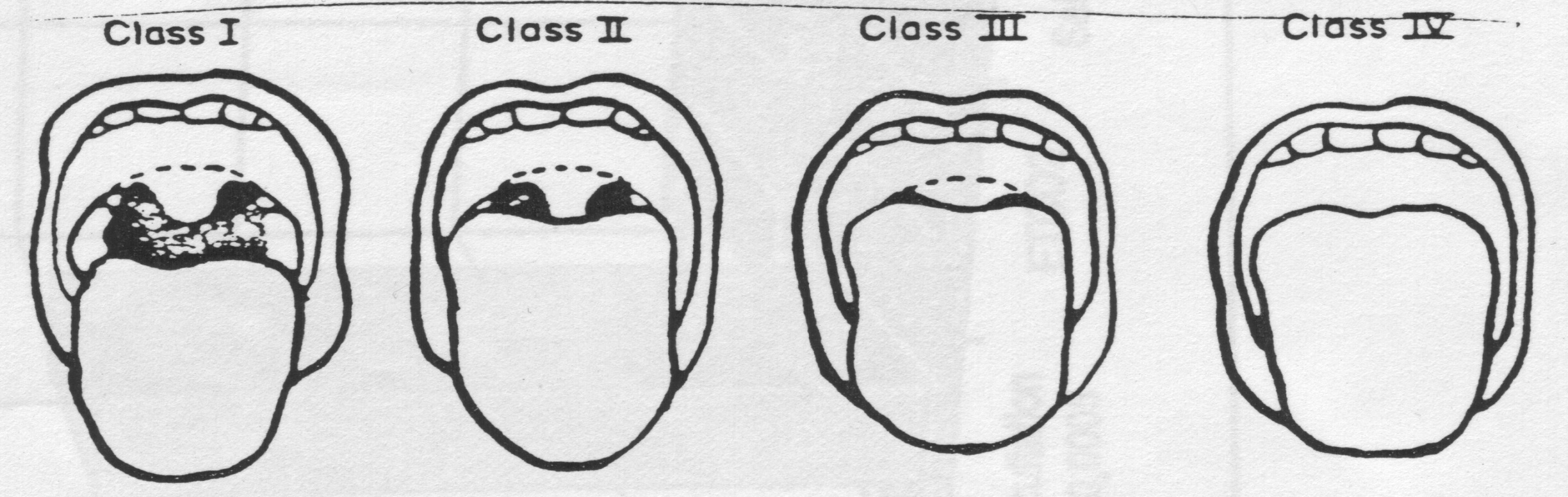 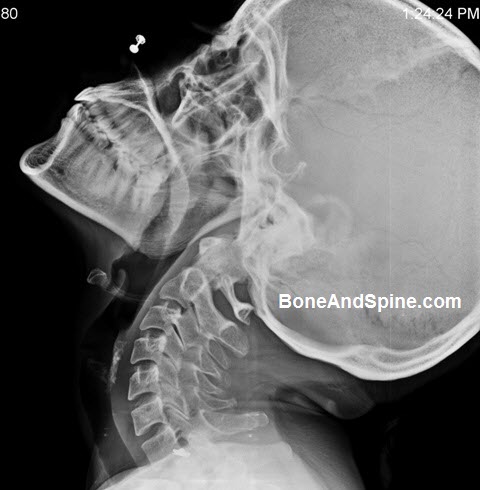 Cervical mobility
Head in neutral position.
Use index 2 index fingers:on chin  and nape
Extension of neck
Read the position of fingers

Result:
Normal bend
slightly limited =  fingers horizontal 
significantly reduced bend
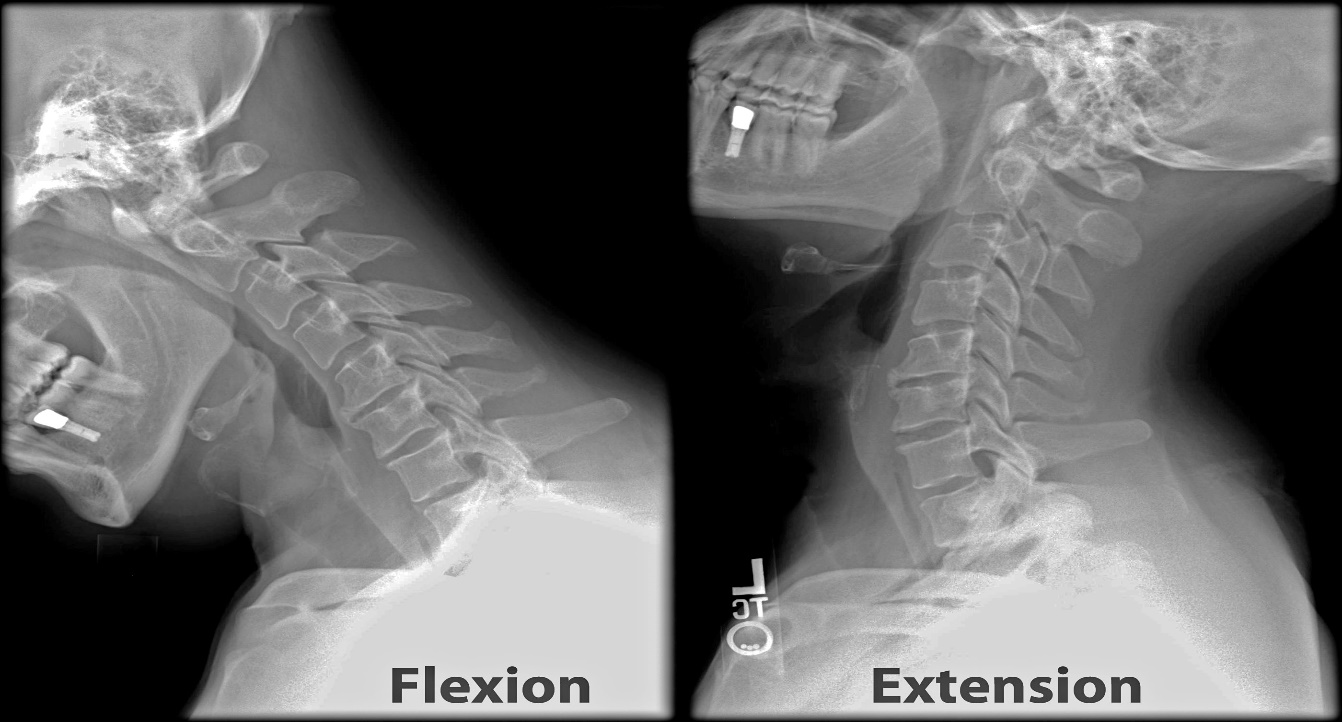 Obtížná intubace
epiglotitida
absces (submandibulární, retrofaryngeální)
tetanus
trauma krku, úst
tumory laryngu, faryngu, 
ozáření krku, jazyka
onemocnění temporomandibulárního kloubu
obezita
Rychlý úvod do anestezie
postup pro pacienta s plným žaludkem = rizikem aspirace
31
Anesteziologicko-resuscitační klinika Fakultní nemocnice u sv. Anny v Brně a Lékařské fakulty Masarykovy univerzity
ASA physical status classification system(1950’s,  1964)
Celkové riziko			7D mortalita
I	normální, zdravý pac 						0,06%
II	lehké celkové onemocnění 					0,47%
III	těžké, závažné celkové onemocnění, choroba s omezením funkční výkonnosti			4,39%
IV	  těžké onemocnění, choroba ohrožuje život pacienta, ať se podrobí operaci či nikoli 		23,48%
V 	moribundní pac, lze očekávat smrt do 24h, ať se podrobní operaci či nikoli			50,77%
E…. Označení neodkladných výkonů (1,5x horší)
Předoperační pohovor s pacientem
cíl:
informovat o možných způsobech anestezie
odpovědět na otázky
získat poučený souhlas s A. postupem
rozptýlit nadměrné obavy

dotazník před anestezií
podepsaný souhlas pacienta s anestezií
Zásady předoperačního lačnění
24 h nekouřit
6-8 h před výkonem nejíst
4h mateřské mléko
2 h nepít


„prepremedikace“ –  den předem večer
premedikace p.os –  2h před anestezií
Premedikace
cíl: klidný, spolupracující pacient   
léky: benzodiazepiny /(antihistaminika),  analgetika.

anxiolýza = medikamentózní zmírnění strachu a rozrušení před operací
usnadnění úvodu do anestezie
snižuje spotřebu anestetik

Benzodiazepiny (alprazolam 0,5mg p.os)
Paracetamol  1g (15mg/kg) p.os
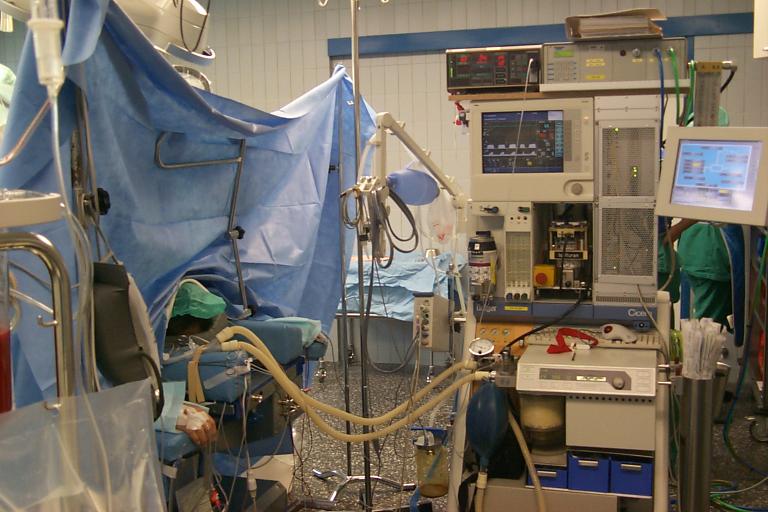 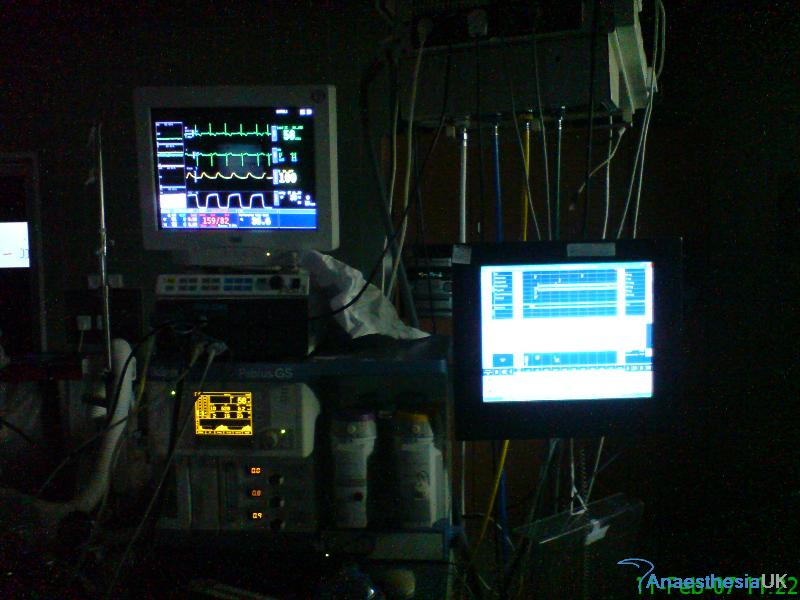 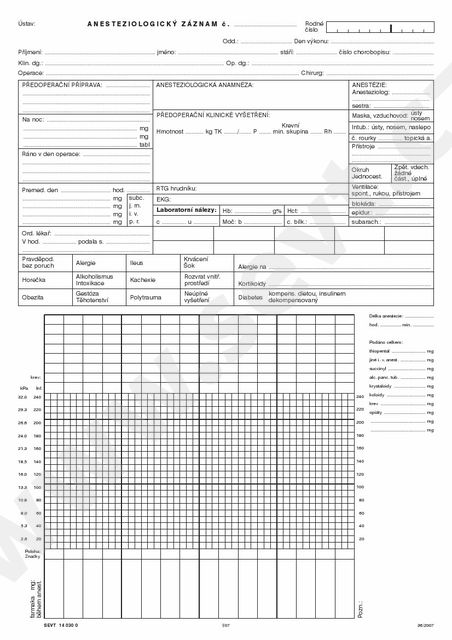 Anesteziologický protokol
Stav pacienta před výkonem

monitorace vit. fcí
ABCD

Stav pacienta po výkonu,ordinace, monitorace, záznam komplikací
Anesteziologický přístroj
přívod plynů
rotametry
odpařovače
pacientský okruh
inspirační a exspirační chlopně
pohlcovač CO2
přetlakový ventil
hadice, Y spojka, bakteriální filtr
ventilátor, ruční vak
39
Anesteziologicko-resuscitační klinika Fakultní nemocnice u sv. Anny v Brně a Lékařské fakulty Masarykovy univerzity
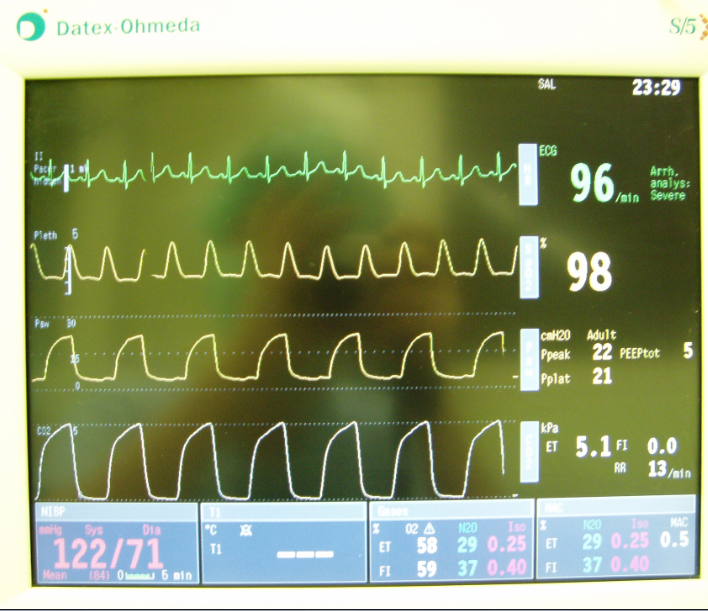 40
Anesteziologicko-resuscitační klinika Fakultní nemocnice u sv. Anny v Brně a Lékařské fakulty Masarykovy univerzity
Monitorace
monere, "to warn"
systematicky kontrolovat 
..použitím smyslů a elektronických zařízení  opakovaně nebo kontinuálně měřit proměnné anestezovaného pacienta.
41
Anesteziologicko-resuscitační klinika Fakultní nemocnice u sv. Anny v Brně a Lékařské fakulty Masarykovy univerzity
Alarm
< ?? co s ním ??>
všimnout si
interpretovat = vyhodnotit
reagovat = něco změnit
vypnout alarm? 
upravit hranice alarmu?
42
Anesteziologicko-resuscitační klinika Fakultní nemocnice u sv. Anny v Brně a Lékařské fakulty Masarykovy univerzity
43
Anesteziologicko-resuscitační klinika Fakultní nemocnice u sv. Anny v Brně a Lékařské fakulty Masarykovy univerzity
Regionální anestezie
Blokády
centrální= neuroaxiální
subarachnoidální
epidurální
periferní 
nervové pleteně
jednotlivé nervy
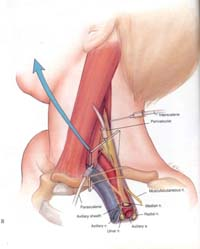 44
Anesteziologicko-resuscitační klinika Fakultní nemocnice u sv. Anny v Brně a Lékařské fakulty Masarykovy univerzity
45
Anesteziologicko-resuscitační klinika Fakultní nemocnice u sv. Anny v Brně a Lékařské fakulty Masarykovy univerzity
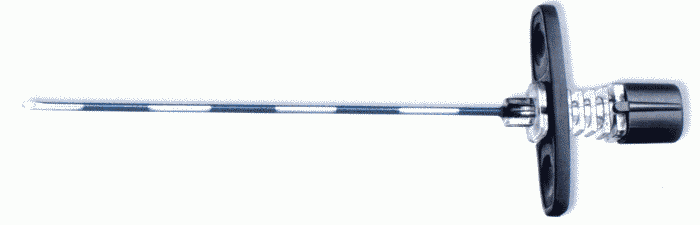 Epidurální
větší množství lokálního anestetika v epidurálním prostoru
náročnější technika, méně spolehlivá, ALE výrazně využívána jako kontinuální technika (katetr, odstupňování účinku)
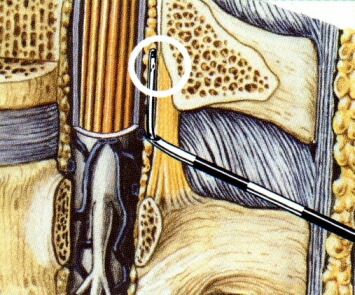 46
Anesteziologicko-resuscitační klinika  Fakultní nemocnice u sv. Anny v Brně a Lékařské fakulty Masarykovy univerzity
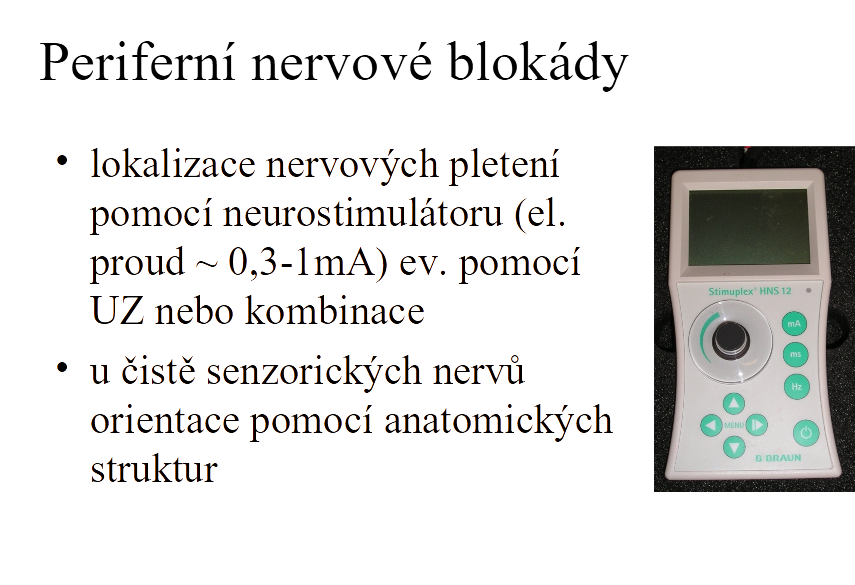 47
Anesteziologicko-resuscitační klinika Fakultní nemocnice u sv. Anny v Brně a Lékařské fakulty Masarykovy univerzity
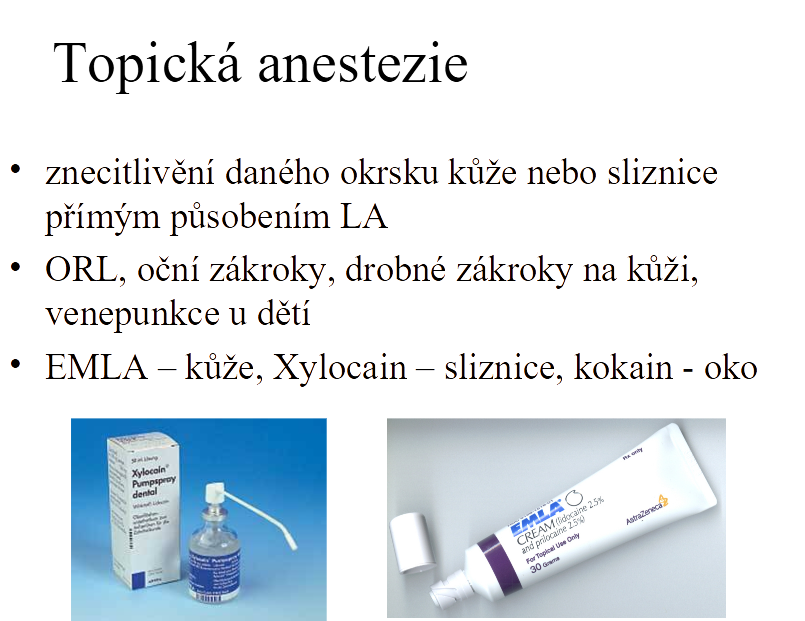 48
Anesteziologicko-resuscitační klinika  Fakultní nemocnice u sv. Anny v Brně a Lékařské fakulty Masarykovy univerzity
Zajištění d. cest??
Rozpoznat problém
Volat o pomoc
Mít plán
49
Anesteziologicko-resuscitační klinika Fakultní nemocnice u sv. Anny v Brně a Lékařské fakulty Masarykovy univerzity